STRES VESTRESLE BAsa çıkma
SİVAS RAM DOKÜMAN HAZIRLAMA KOMİSYONU
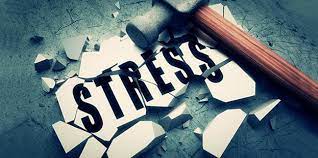 Stres, kişinin üzerinde hissettiği baskı ve gerginlik durumudur. Vücudumuzun ahenkli çalışmasını bozan her türlü iç ve dış etken stres olarak tanımlanır.
Bireyi zorlayan fiziksel veya psikolojik uyaran(lar) karşısında bireyin geliştirdiği uyum sağlamaya yönelik tepkidir.
Stresin belirtileri nelerdir ?
Bilişsel belirtiler:

• Hafıza problemleri
• Konsantre olamama
• Karar almada zorlanma
• Sadece olumsuz hadiselere odaklanma
• Endişe hali
DUYGUSAL BELİRTİLER
ÖFKE
 KAYGI
 KONSANTRASYON SORUNLARI
 DEPRESYON
YORGUNLUK
 GÜVENSİZLİK DUYGUSU
 UNUTKANLIK
 SİNİRLİLİK




HUZURSUZLUK
ÜZÜNTÜ
HUZURSUZLUK
SIKINTI
GERGİNLİK 
KIYMETSİZLİK 
SALDIRGANLIK
Stres vücudumuzda bazı fiziksel değişimlere de sebep olmaktadır.
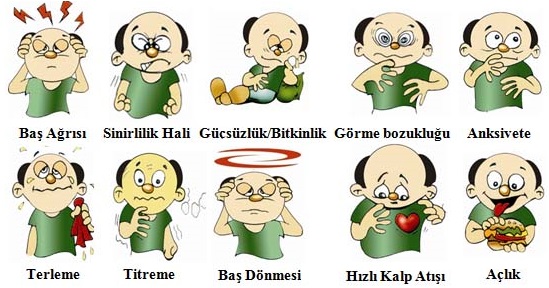 Stresin belirtileri nelerdir ?
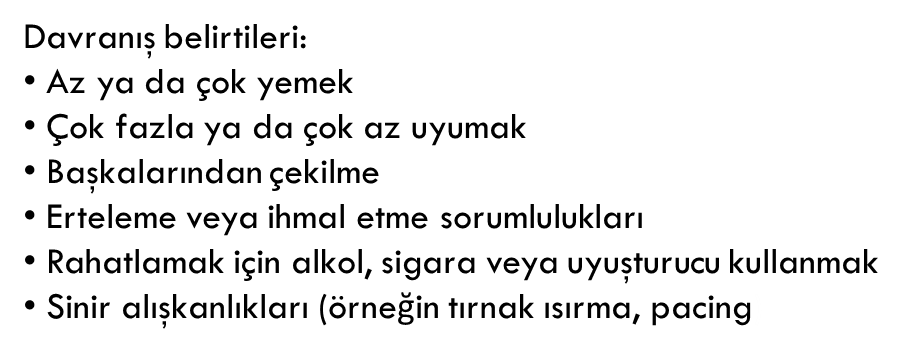 Stresin kaynakları: 

Ailenizden birinin hastalanması
Okula başlamak ya da bitirmek
Hayat şartlarında değişiklik
Kişisel alışkanlıkların değişmesi
Okul değişikliği
Sosyal etkinliklerde değişme
Uyku alışkanlığında değişme
Salgın hastalıklar


 

** Sınavı kazanamayacağım düşüncesi                                           **Kendini birileriyle kıyaslamak  
**Doğal afetler
** Sevilen birinin vefatı
**Arkadaş problemleri
POZİTİF STRES:

İnsanın heyecanını arttırır, hedefine  kilitlenmesini sağlar.

Pozitif stres sonucunda kazanç veya  keyif sağlayan durumlar oluşur.  (Başarı sağlamak, işe girmek vs.)
NEGATİF STRES:Bireyin kaynaklarını ve baş etmeyeteneklerini tüketen duygu..Negatif stres sonucunda insan hayatı için  olumsuz durumlar oluşur.  (Hastalık, performans düşüklüğü,  başarısızlık vs.)
Stres kavramını çağrıştıran üç şey1. öfke2. bunalmak3. bağırmak
STRESİ HAYATIMIZDAN NASIL ATABİLİRİZ?
STRES HAYATIN BİR PARÇASIDIR.
AMAÇ 
STRESİ YOK ETMEK DEĞİL, ONU FAYDALI HALE GETİRMEK VE YÖNETEBİLMEKTİR.
Stresin Yönetilmesi  Stresle Başa Çıkma Yolları
Stresin Yönetilmesi – Stresle Başa Çıkma Yolları
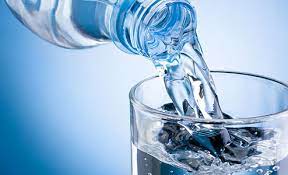 Vücudumuzu susuz bırakmamalıyız.
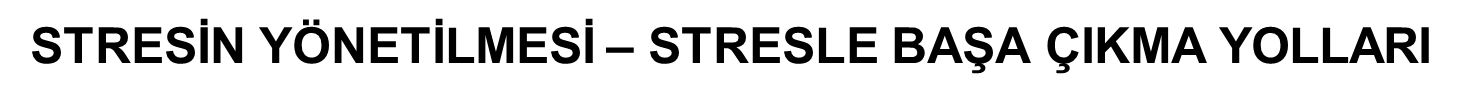 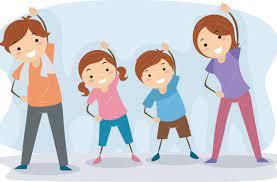 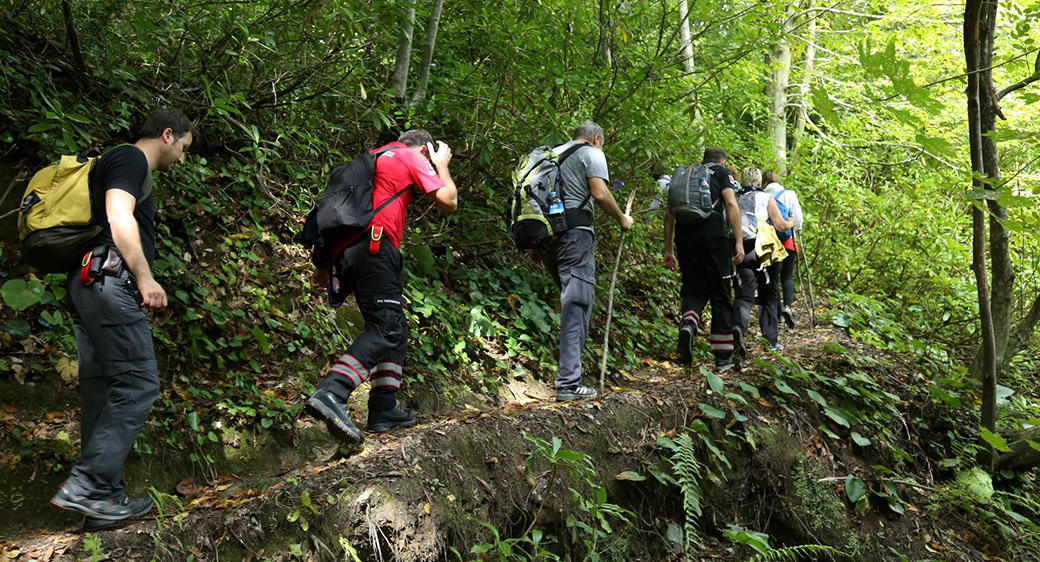 Açık alanda yürüyüş yapmak
Sevdiklerimizle vakit geçirmek
Yardım kuruluşlarında gönüllü olarak
Spor – Egzersiz
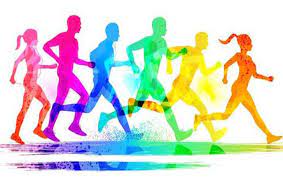 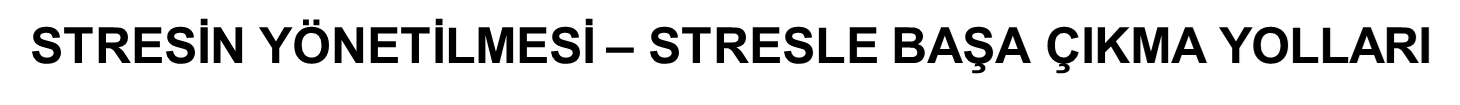 Stresiz , sağlıklı yaşam için beslenme önemlidir.
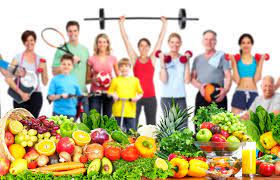 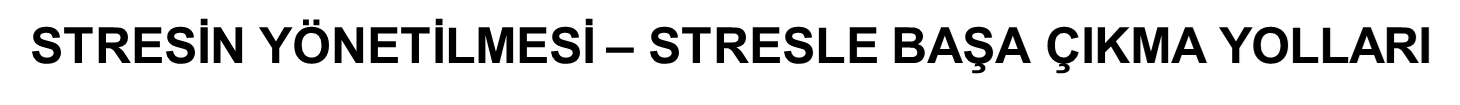 STRESİ ARTIRAN BESLENME ALIŞKANLIKLARI
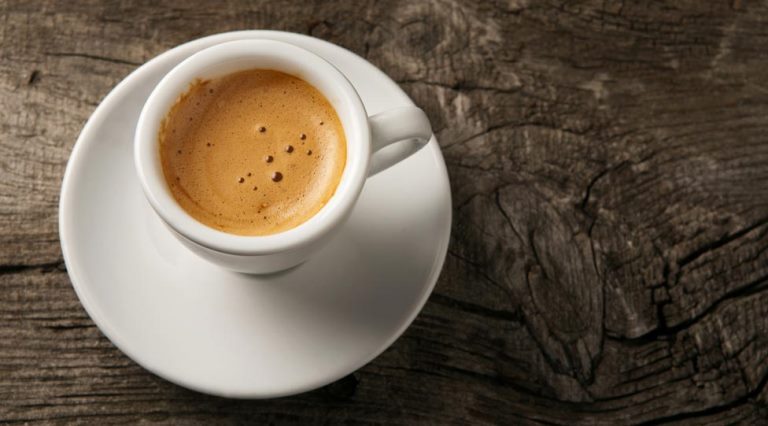 Azaltın
AŞIRI KAHVE TÜKETİMİ
ŞEKERLİ BESİNLER
Az miktarda alınan kahve/kafein dikkati ve konsantrasyonunu artırırken, 200-300 mg’ın üstünde kafein almak stres hormonu ve adrenalin salgısına neden olarak sizi stresli ve kaygılı yapar. Kafein uyku kalitesini bozduğu için de uzun vadede sizi daha gergin yapar.
Şekerli besinler tüketmek, özellikle tek seferde ve yüksek miktarlarda tüketildiklerinde fazla insülin salgılanmasına, gereğinden fazla salgılanan insülin ise kısa sürede kan şekerinde düşmelere sebep olur. Kan şekeri düşüşleri aynı zamanda stres cevabını ortaya çıkararak stres düzeylerinin artmasına sebep olur.
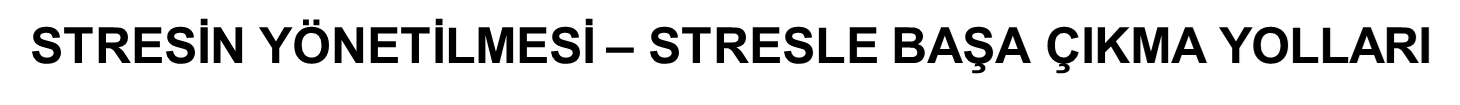 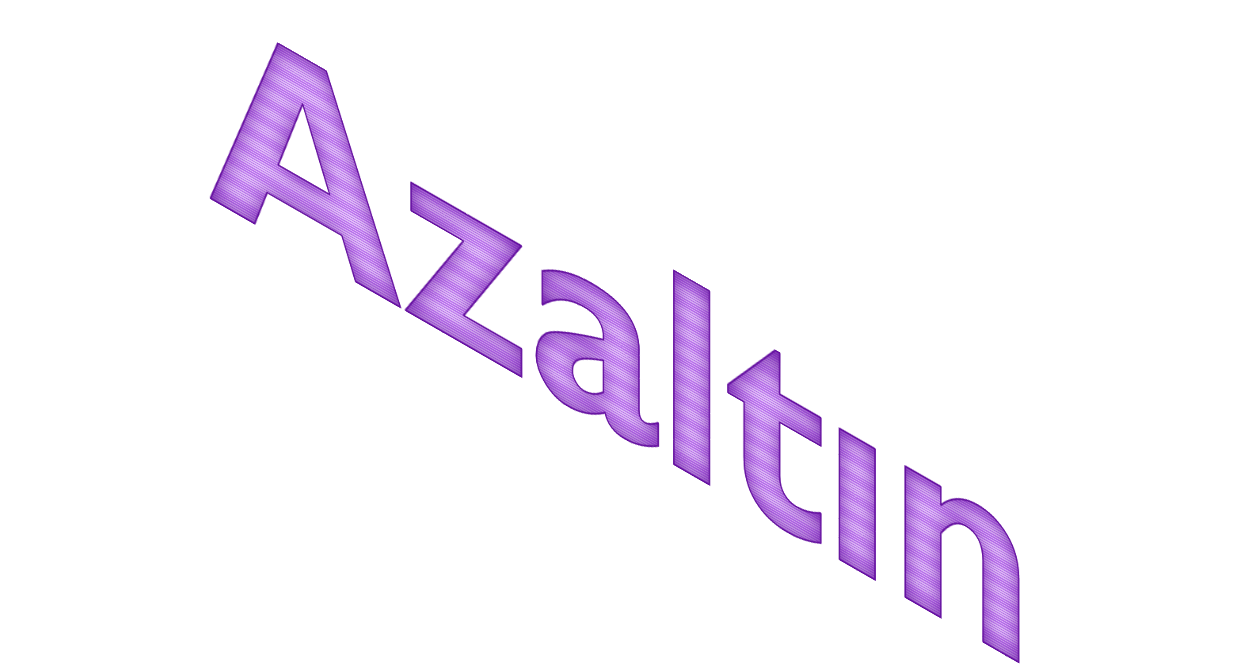 STRESİ ARTIRAN BESLENME ALIŞKANLIKLARI
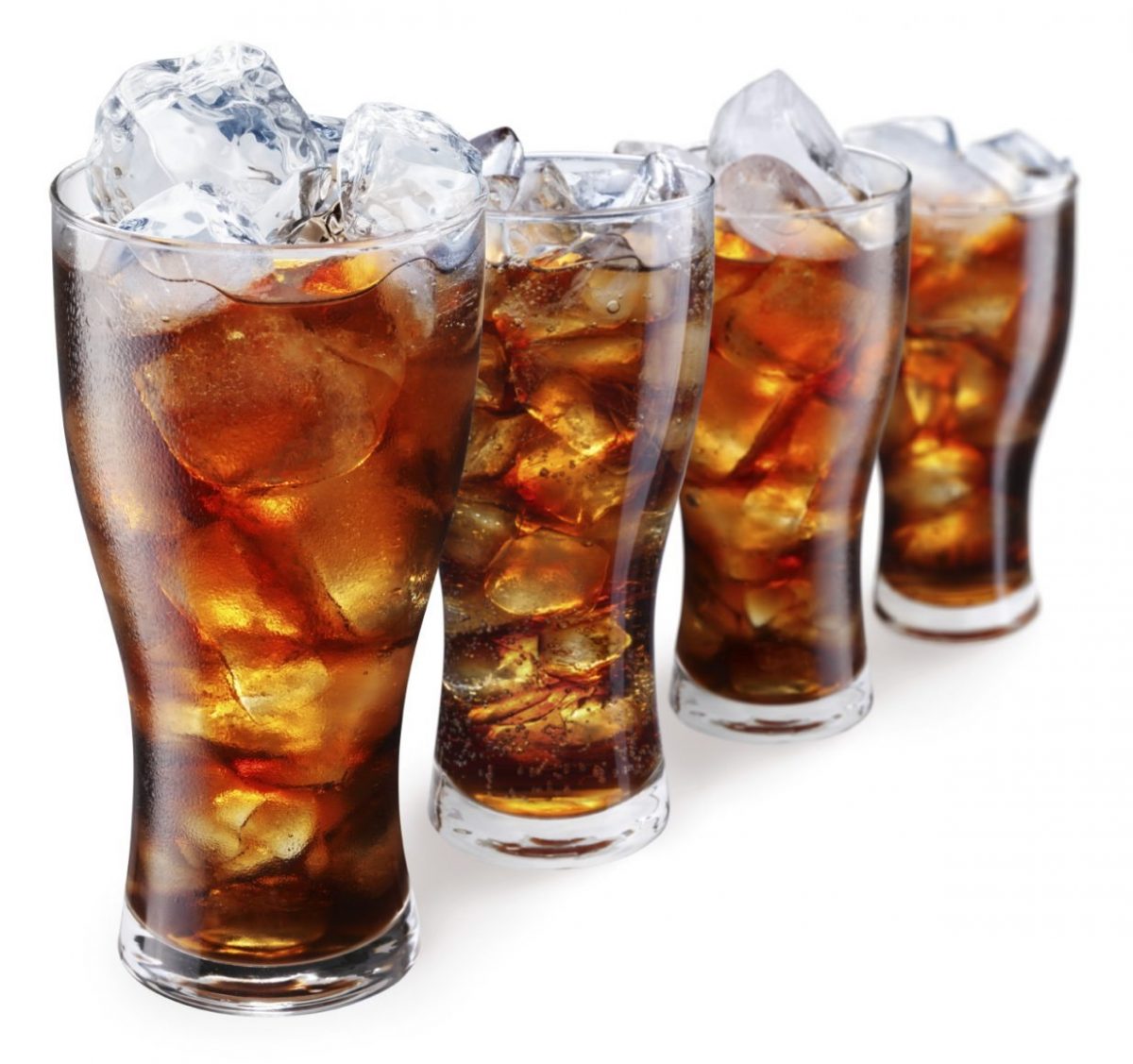 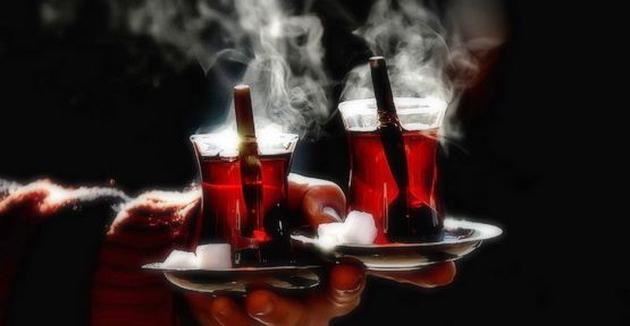 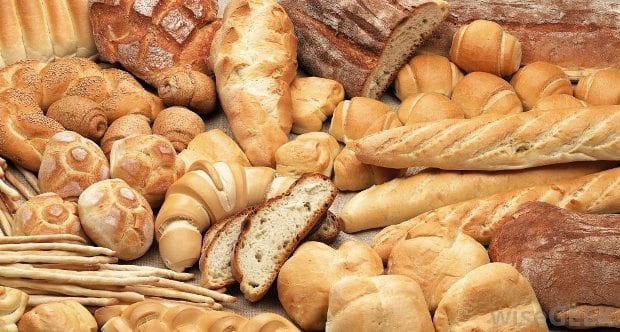 Çayın içerisindeki Tein, kafeinin ikiz kardeşidir. Kafein molekülü daha serbestken, tein dokulara daha bağlıdır.
2 bardak demli çayın, 1 fincan kahve ile aynı olduğunu unutmayın.
Kola ve asitli içecekler
Rafine karbonhidrat
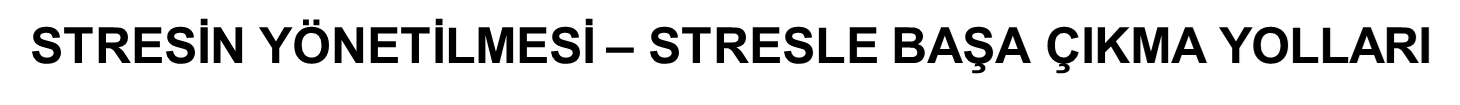 ÖFKEMİZİ KONTROL ETMEYİ ÖĞRENMELİYİZ.
ÖFKE İLE BAŞA ÇIKMA YOLLARI

Öfkemizi kabul edelim.
Öfkenin kaynağını bulalım.
Neden öfkeli olduğumuzu anlayalım.
Öfkeyle gerçekçi bir biçimde mücadele edelim
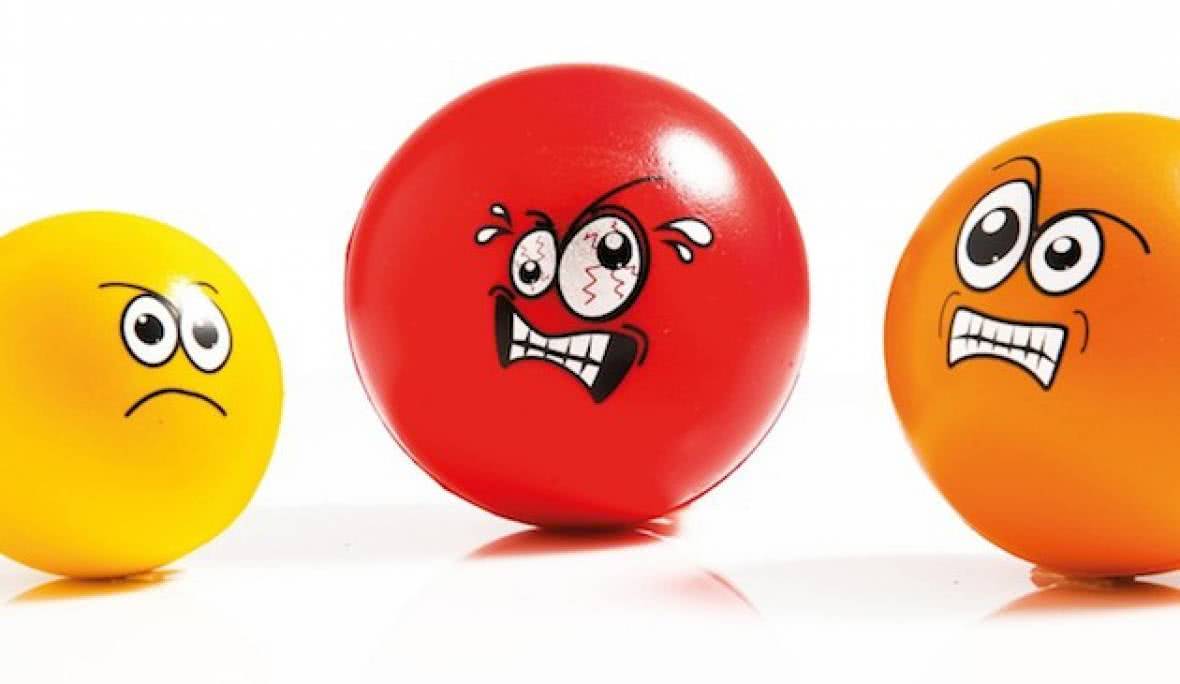 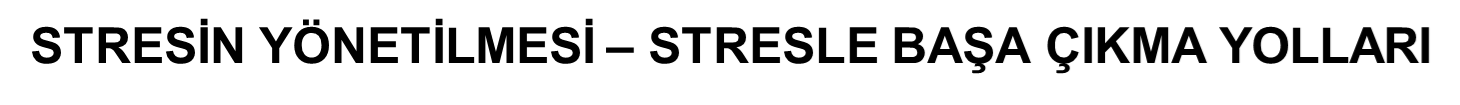 DÜZENLİ VE İYİ BİR UYKU ÖNEMLİDİR.
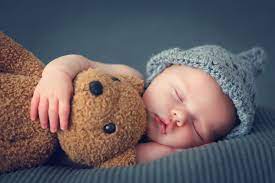 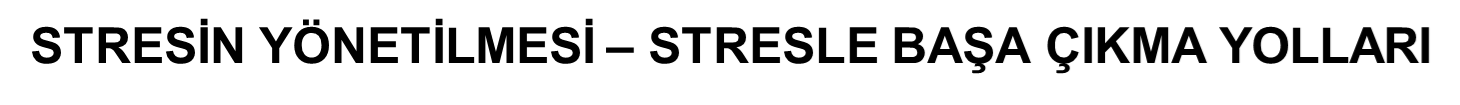 İYİMSER OLMALIYIZ.
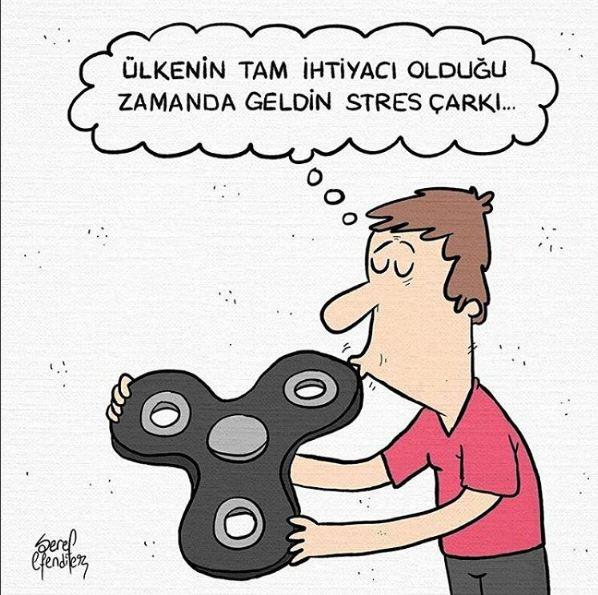 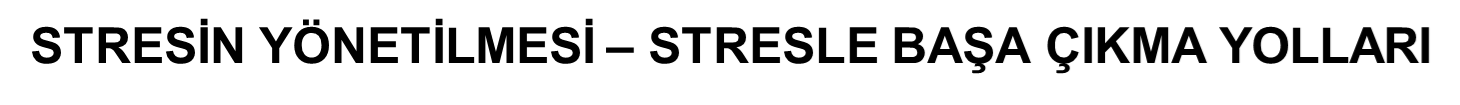 ARKADAŞLAR EDİNELİM
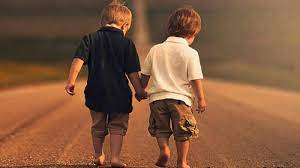 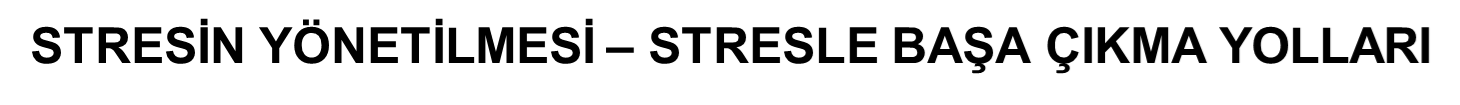 KENDİMİZLE VE ÇEVREMİZLE BARIŞIK OLALIM
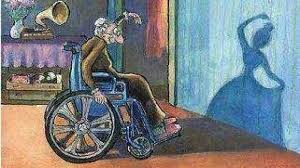 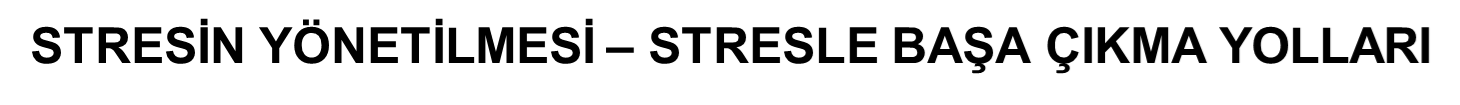 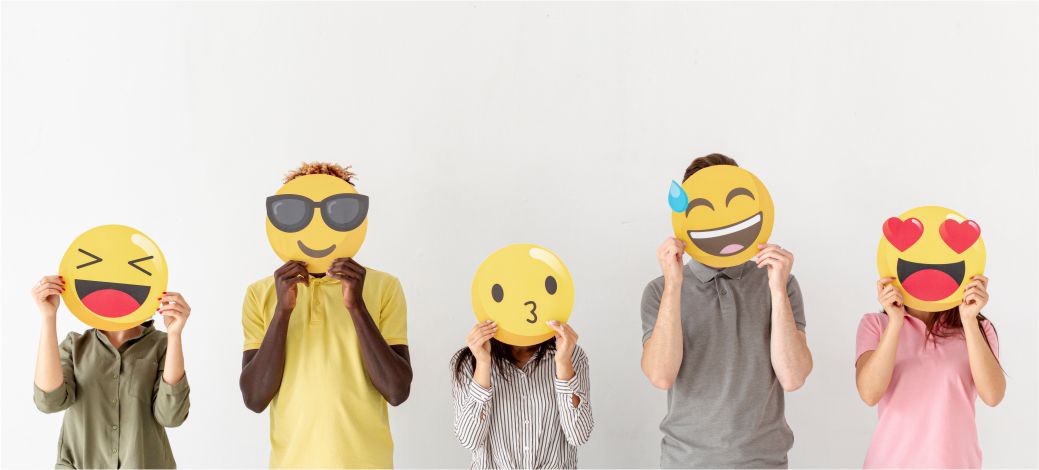 GÜLÜMSEMEK STRESE KARŞI İLAÇTIR.
Çözemediğiniz sorunlar için strese  girmek yerine farklı çözüm yolları  deneyin.
Size ne enerji veriyorsa, o  kaynakları koruyun.
Stres’ten kurtulmak istiyorsanız hayatınızda değiştirmeniz gereken şeyleri değiştirmeye bir an önce başlayın.
Teşekkür ederim.